Celebrating 10 years of…
WGCapD
Guidance on WGCap10 Member Video Update
Member update presentation
WHAT: 3-4 minute (maximum) recorded update with top line messages on 2020 progress and lessons learned, and anticipated activities in 2021-23
WHO: all CEOS WGCapD members and associate members (See complete list of members and associate members here.)
WHY: to update colleagues while conserving main meeting time for targeted discussions
HOW: Video, recorded powerpoint, or recorded screen capture. Slides optional.
For those using slides, suggested template follows (slides 10-14). Adapt the design and titles as you wish. Kindly delete the guidance slides (1-9) from your final presentation.
WHEN: Upload presentations to this folder by February 22, 2021. They will be posted on the conference website ahead of the meeting. Participants should watch them in advance. The working day, March 1, will include networking time with the producers.

Please do not exceed four minutes.
‹#›
Suggested presentation outline
Part 1: Accomplishments from 2020 (up to 60 seconds)
Part 2: Lessons learned in 2020 (up to 90 seconds)
Part 3: Key activities in 2021-23 (up to 45 seconds)
Part 4: WGCapD vision for the next decade (up to 45 seconds)
Part 1 in detail
Use this part of the presentation to share a few successes in capacity development in 2020. For example:
Cases that demonstrate capacity development impact and application of skills or technologies
Advances on open data, discoverability, accessibility
Progress with innovative data mechanisms
Strengthened methodologies, expanded audiences of users and new partnerships 
With each case, please emphasize key success factors.
Where appropriate, note WGCapD deliverables.
Part 2 in detail
In part 2, reflect on 2-3 lessons of particular relevance to CEOS/WGCapD. You might touch on some of these questions: 
What worked (or did not work)? What best practices are emerging?
Were there things you learned not to do?
Did Covid-19 restrictions catalyze new approaches that will continue post-pandemic? 
Where do you see persistent obstacles or barriers to use? 
What gaps exist in: methodologies, training topics, needs assessment, outreach to users, sustainability, etc.? How did you try to address them?
Part 3 in detail
In part 3, briefly describe anticipated activities in the next few years. Consider mentioning:
Activities related to WGCapD deliverables
Opportunities for collaboration with others
New and/or innovative approaches
Relevant context for setting priorities
Part 4 in detail
Use this slide to briefly describe your vision for WGCapD over the next decade. Consider these questions as you craft your response:
Looking forward, how do you wish to see WGCapD grow and develop? 
What major benchmarks or milestones do you hope WGCapD will achieve?
How can others be part of these efforts?
Getting started on recording
Easy options: 
Record audio through Powerpoint (no presenter video). Tutorial here. Look midway down the page for instructions for your operating system)



Set up a meeting for yourself via Zoom, Google Meet, Teams, etc., share your screen, and record.
More complex options: 
Record a video of yourself with your phone, computer or other camera. (No slides.) For structure, follow the three points outlined on slide 3.

Use screen capture software that allows you to include video of yourself, transitions, and call outs. Software recommendations: Flashback Express (free), Loom (free trial), Camtasia (free trial)
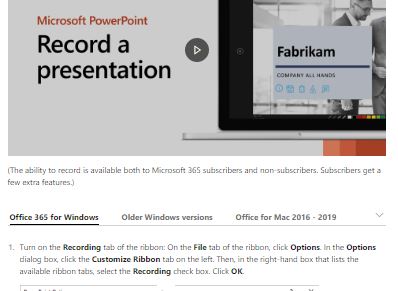 ‹#›
Production tips
Clear audio is the most important aspect of the recording. If possible, use a microphone or headset.
If including video of yourself, make sure the light is in front of you or a little to the side. Avoid backlighting.
If you opt for video and use your phone:
Shoot horizontally
If possible, have someone shoot it for you.
If you shoot it yourself, use the back camera, not the selfie camera. More tips here.
Need help?  
Let us know and we will provide additional support.
‹#›
FOR THOSE USING SLIDES, 
SUGGESTED TEMPLATE FOLLOWS ON NEXT FOUR SLIDES
Celebrating 10 years of…
WGCapD
Title goes here
(Optional) logo
Member updateAgency/organization namePresenter’s name
Accomplishments in 2020
Lessons learned in 2020
Plans for 2021-23
WGCapD vision for the next decade